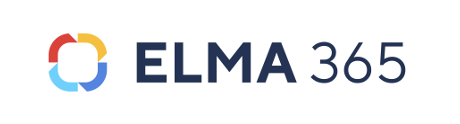 Бизнес-образованиеглазами реального бизнеса
Михаил Иванов
к.т.н., MBA, EMBA
CEO ProActor Solutions
ELMA Group www.elma365.com
Хрупкость vs Антихрупкость
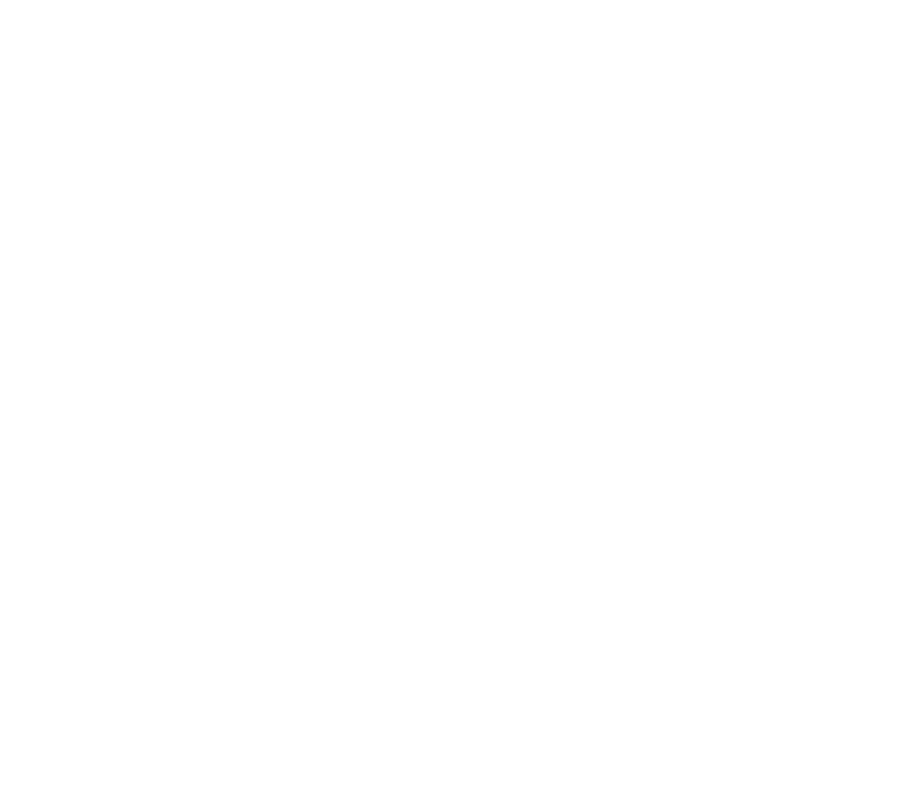 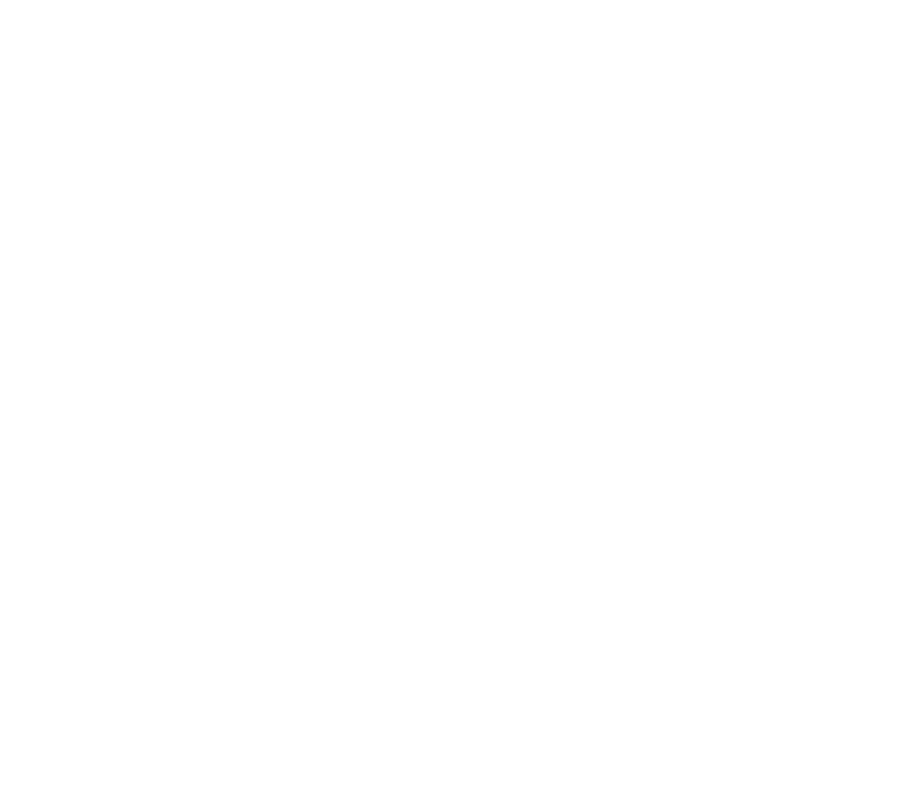 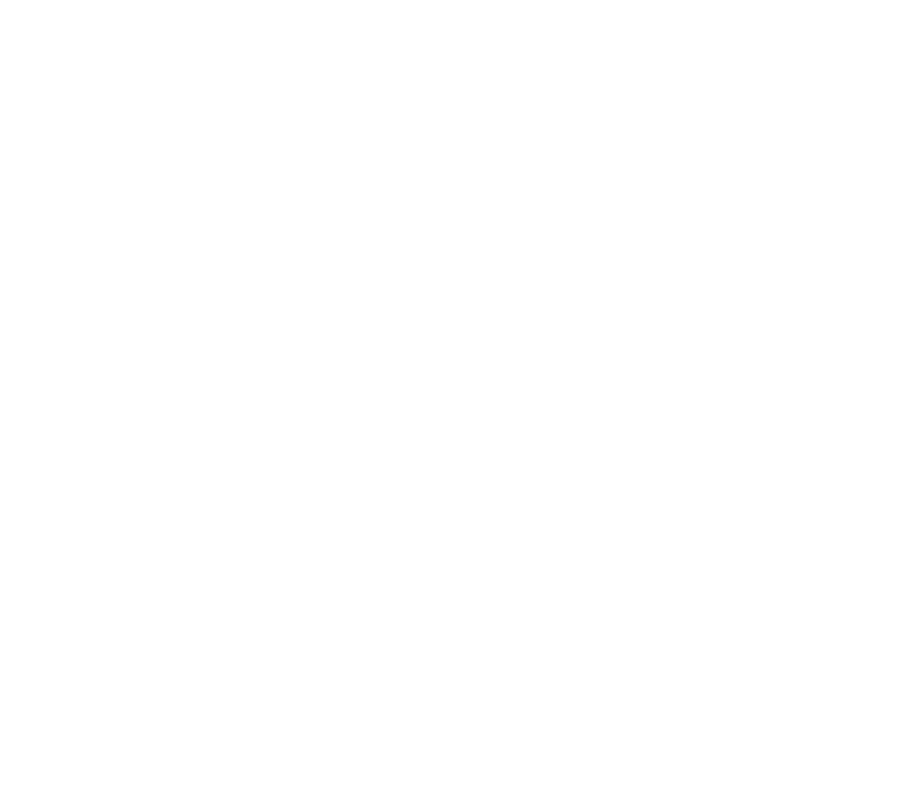 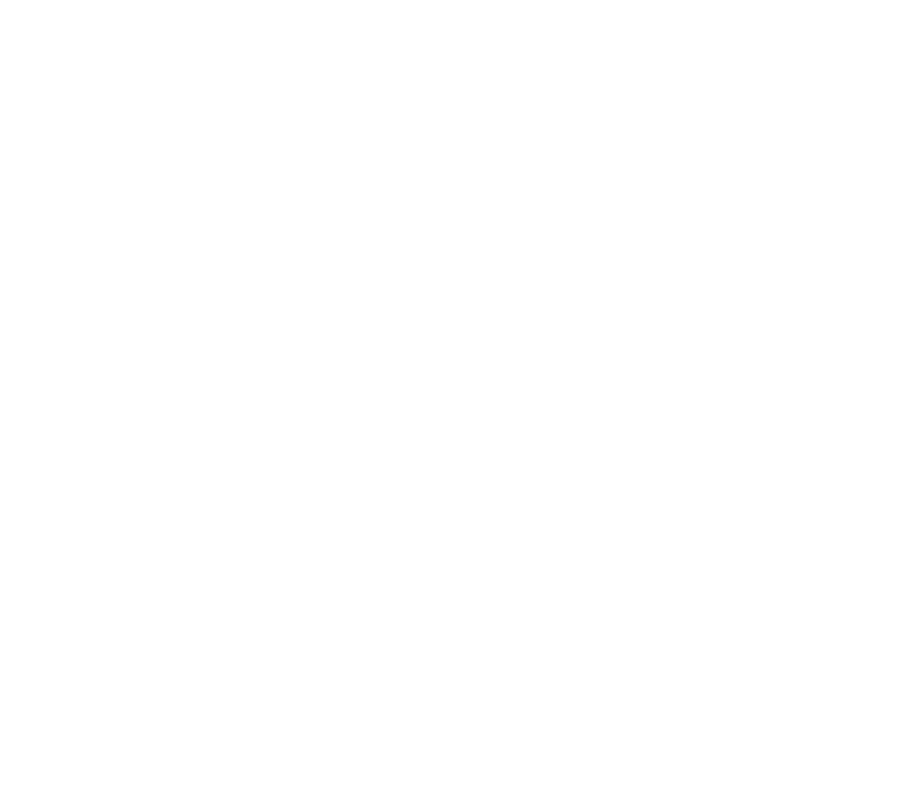 Консультировать и Консультироваться
Человек и рынок, Человек и отрасль
Суворов и бизнес-образование
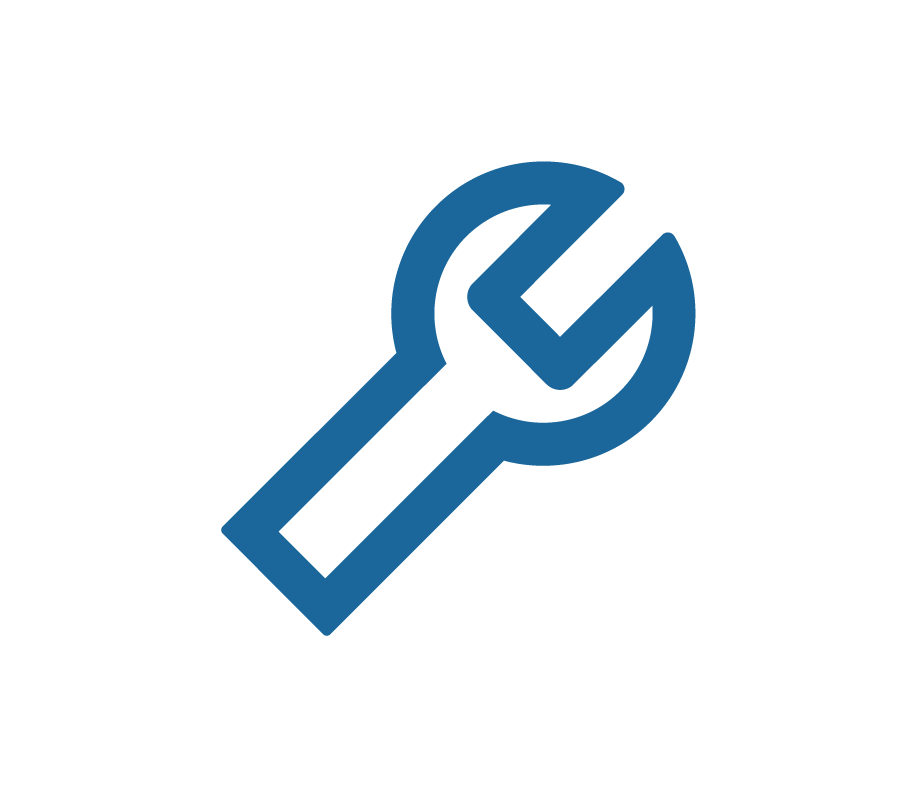 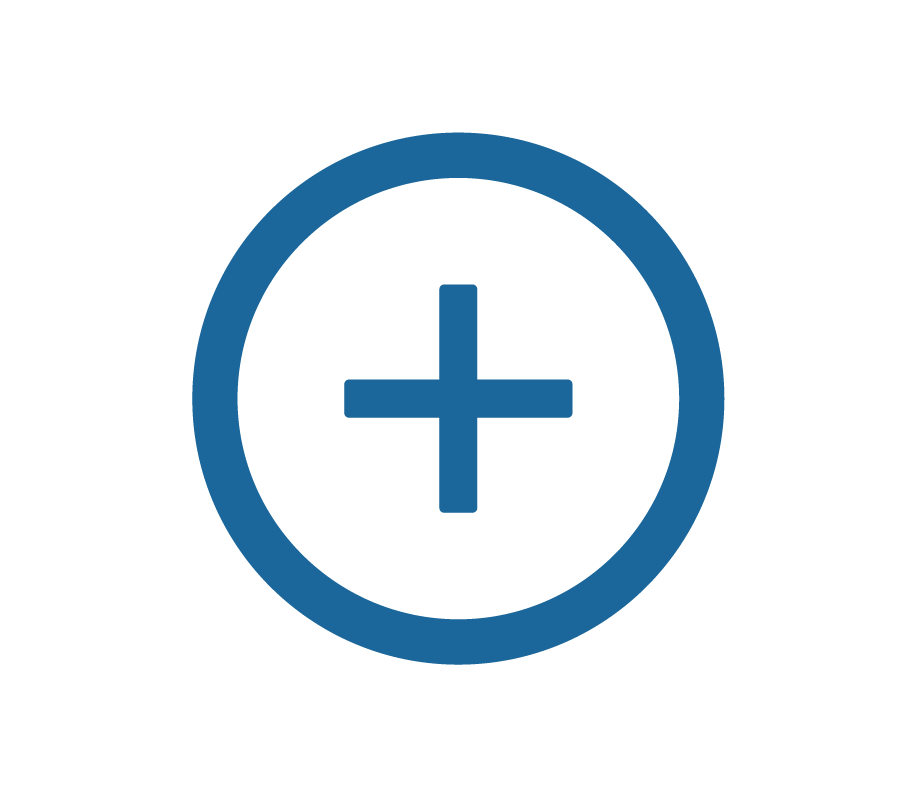 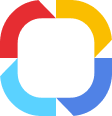 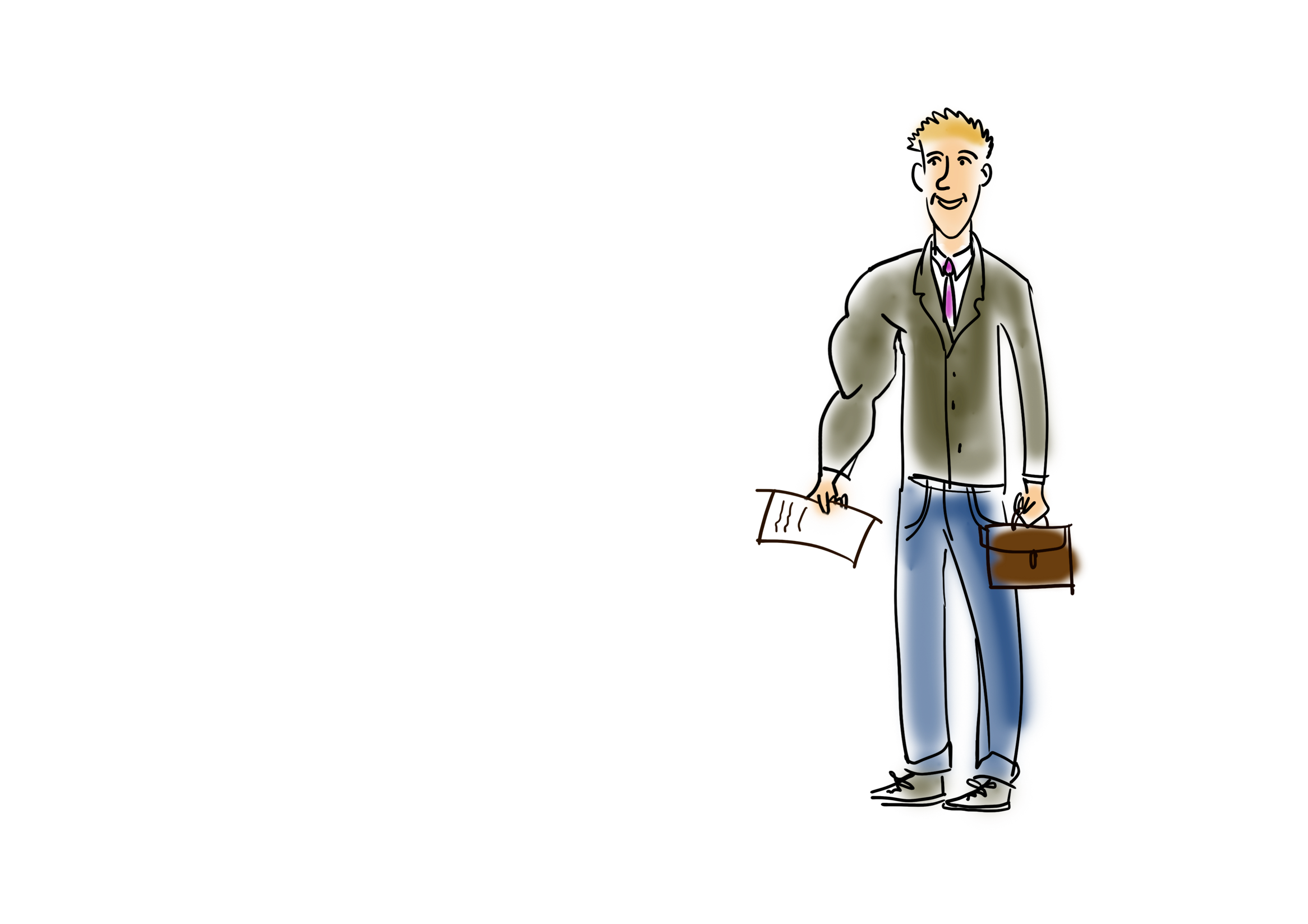 Не поощрять Хрупкость – нельзя рассматривать МВА исключительно как способ продвижения по карьерной лестнице 
и овладения сугубо теоретическими знаниями. Это порождает управленцев, которые много знают, но ничего не умеют. 
Многие выпускники бизнес-школ, как начинающие каратисты, 
ждут благоприятной ситуации, чтоб выполнить единственный отработанный приём. Часть слушателей, приходя на МВА, жаждет получить алхимическую формулу успеха. 
 

	Формировать Антихрупкость – способность слушателей делать что-то действительно ценное для бизнеса делать своими руками, быть готовыми сменить работодателя, род деятельности, тип найма – другими словами, быть во всеоружии к любым ситуациям, быть привычным ошибаться в мелочах и выносить уроки из опыта, чтоб не ошибаться глобально.
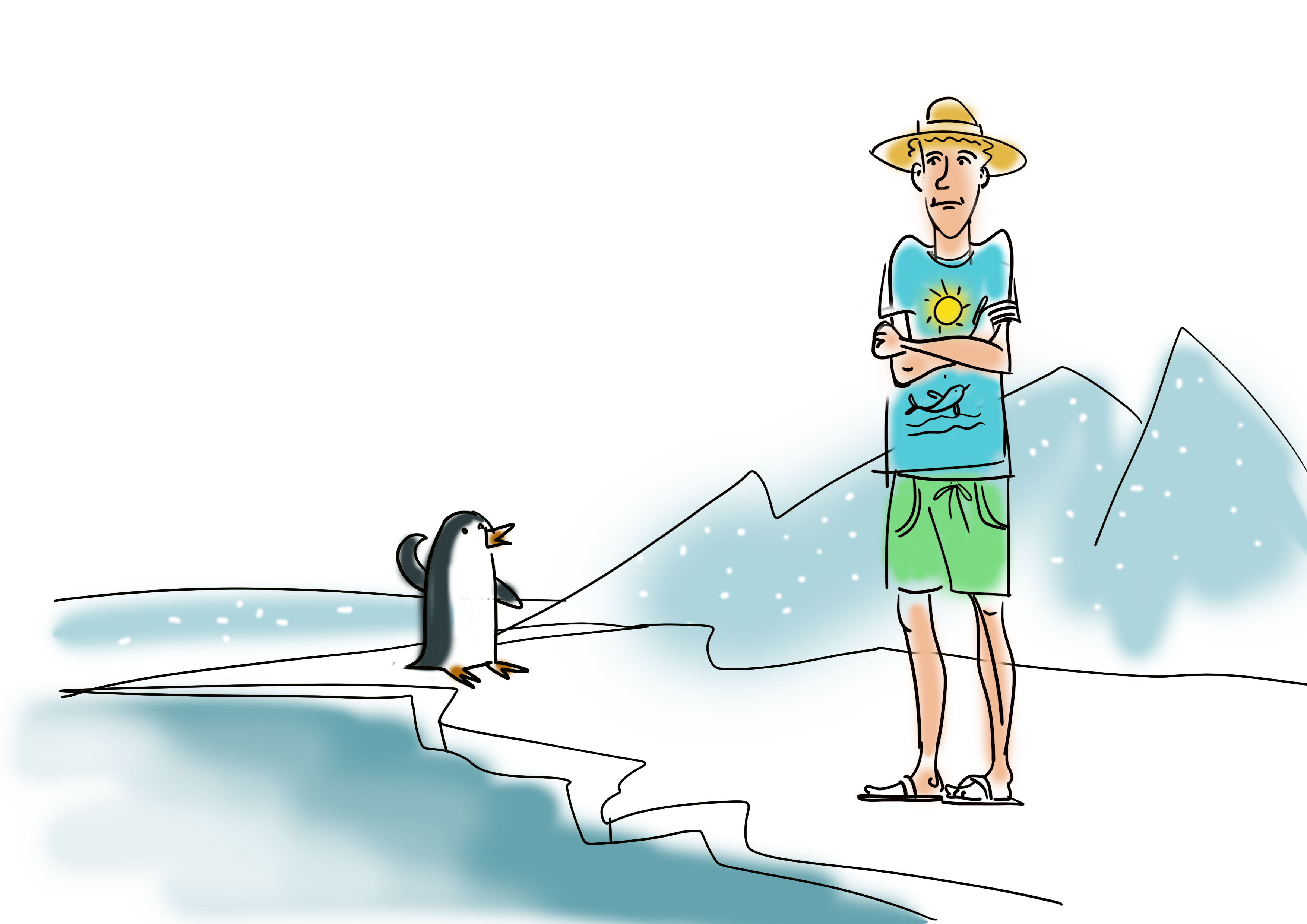 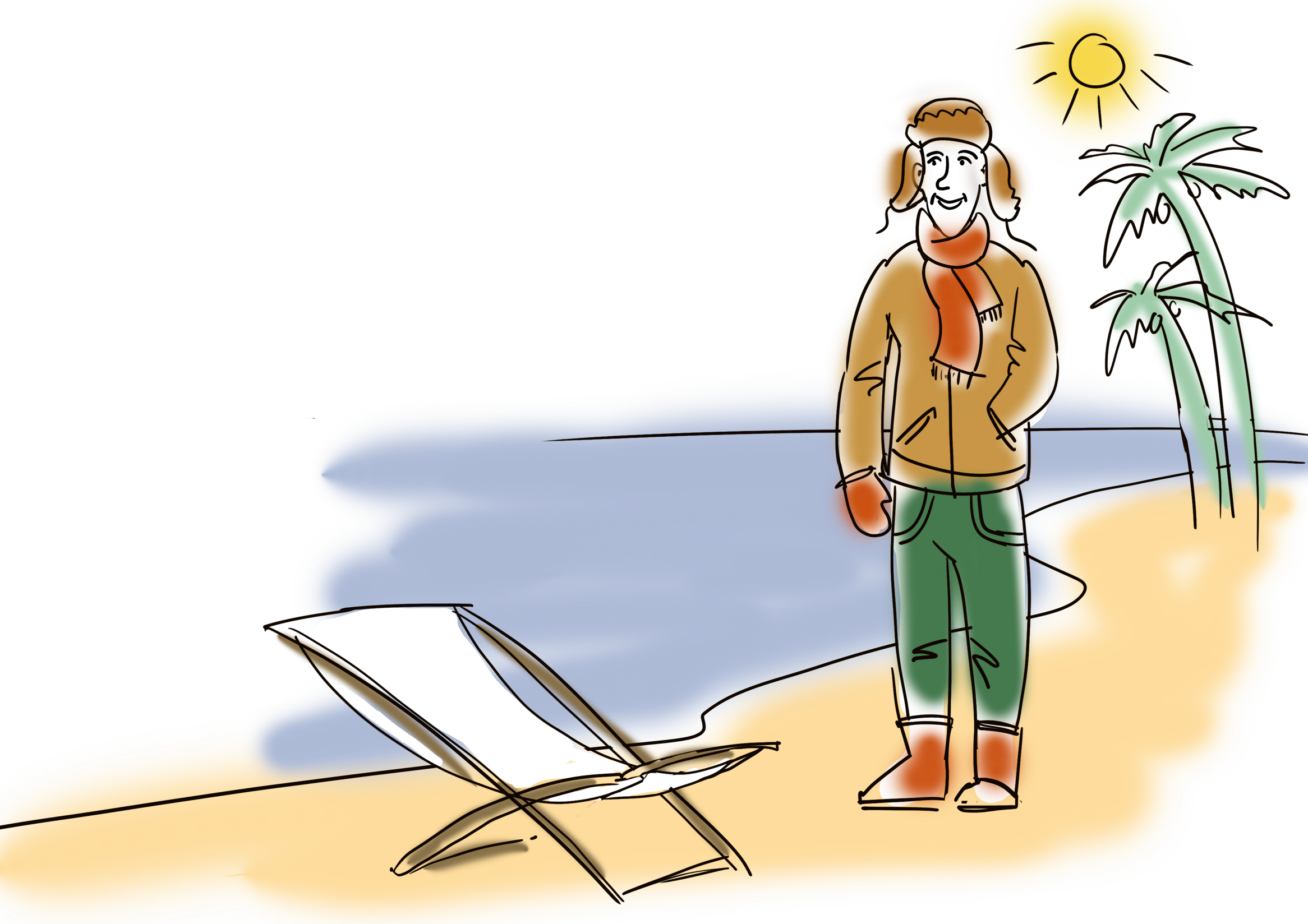 Падение KODAK и взлет AMAZON – это классные примеры, 
но имеющие крайне опосредованное отношение к тому, чем выпускнику придется заниматься после получения диплома.

	Далеко не все консультанты умеют консультировать, 
далеко не весь бизнес умеет консультироваться. Разбор группой под руководством преподавателей-практиков практических кейсов компаний, в которых работают слушатели, научит и тому, и другому.
 
	Далеко не весь бизнес умеет учиться, в том числе 
на собственных ошибках, и уж совсем немногие - учить. Сознательно и успешно обучившийся топ-менеджмент, будет руководить постоянным обучением и развитием персонала. 
Бизнес ждет от выпускника готовности управлять системно, 
а не Всезнайку отовсюду понемногу.
Хрупкость vs Антихрупкость
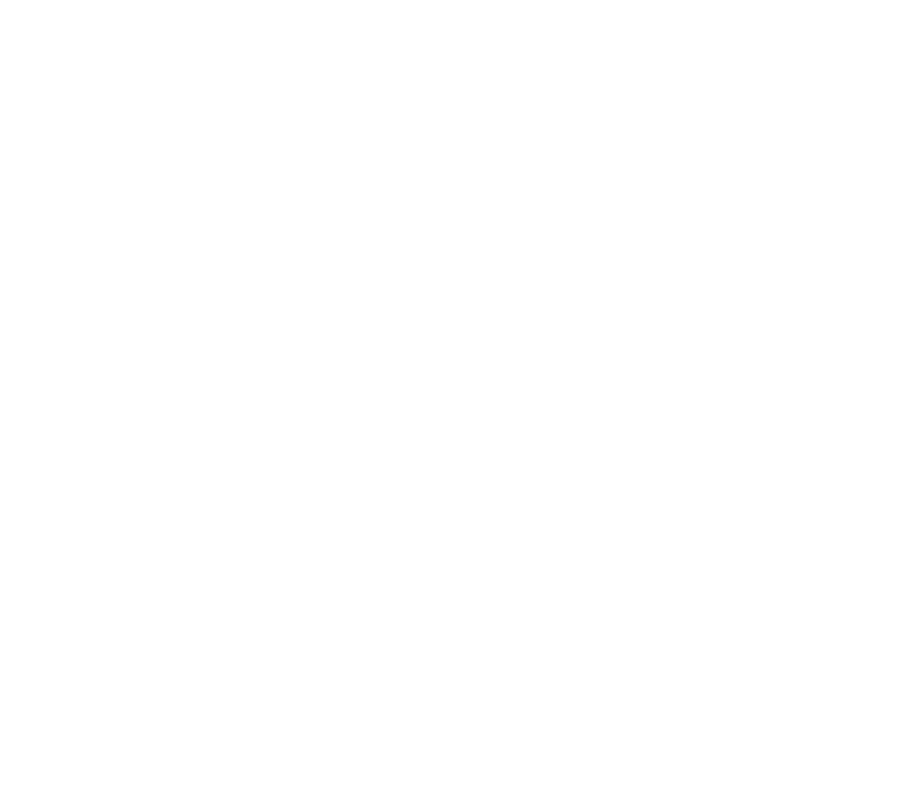 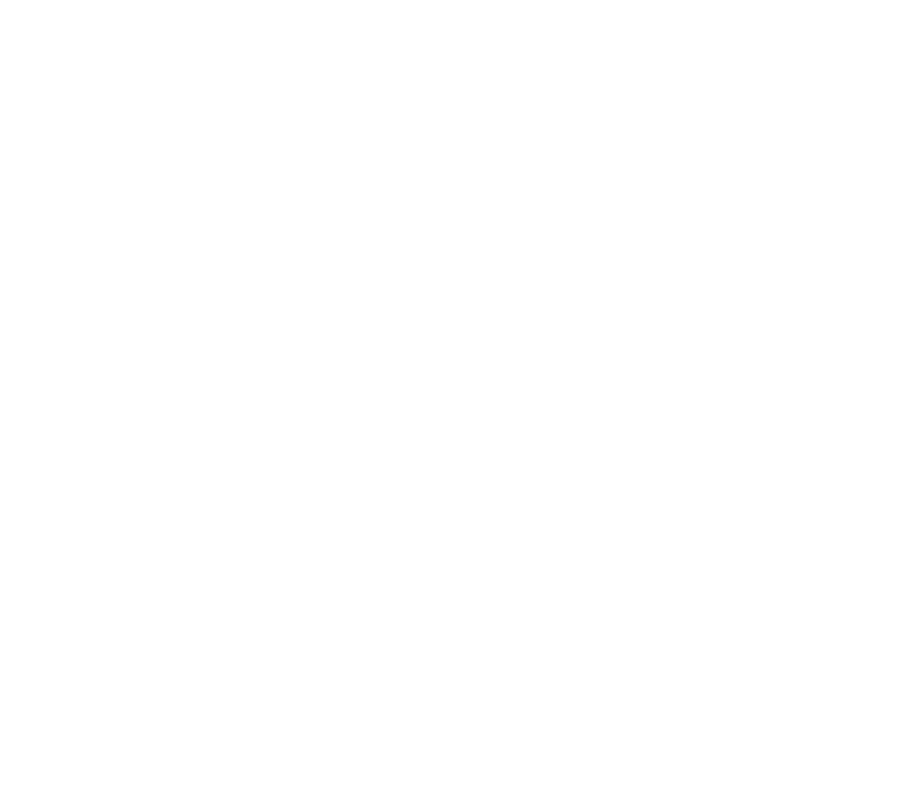 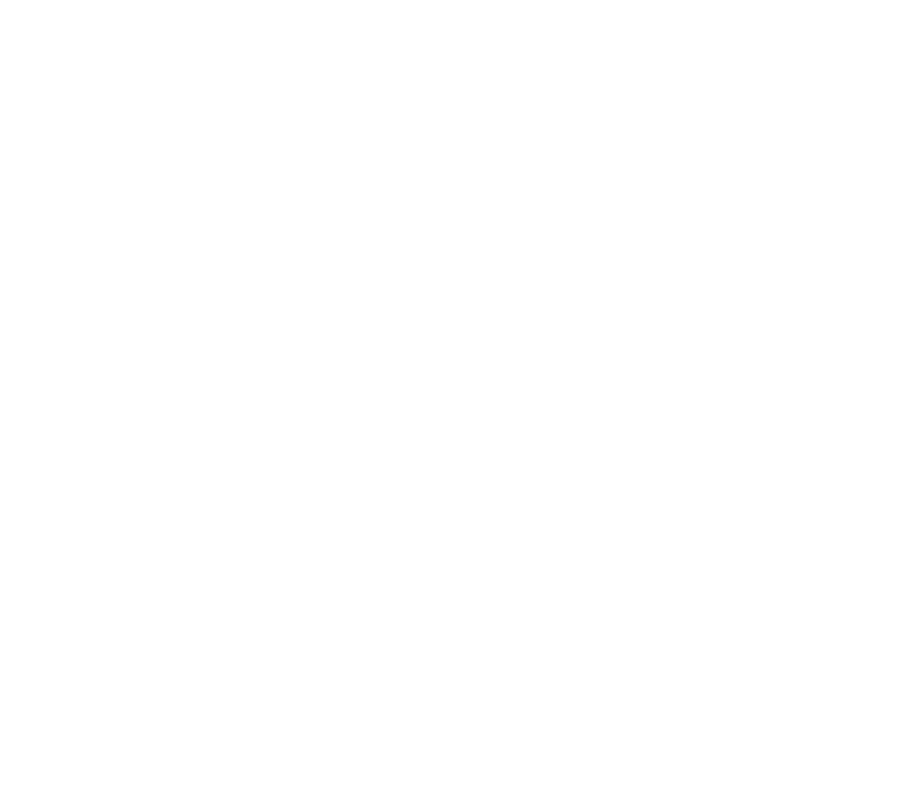 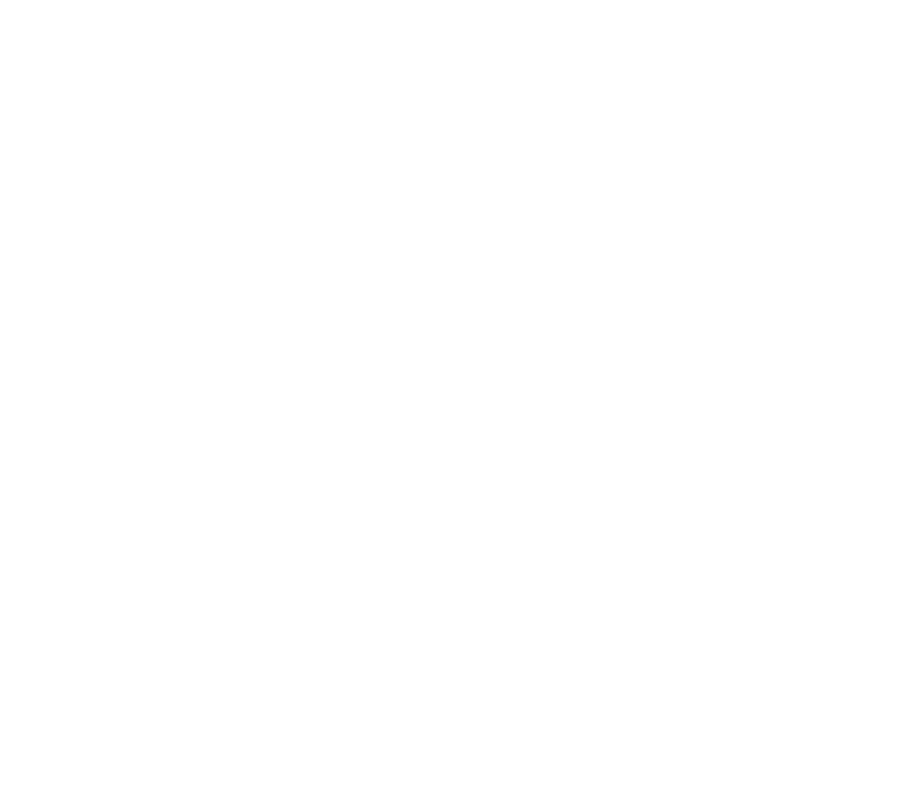 Консультировать и Консультироваться
Человек и рынок, Человек и отрасль
Суворов и бизнес-образование
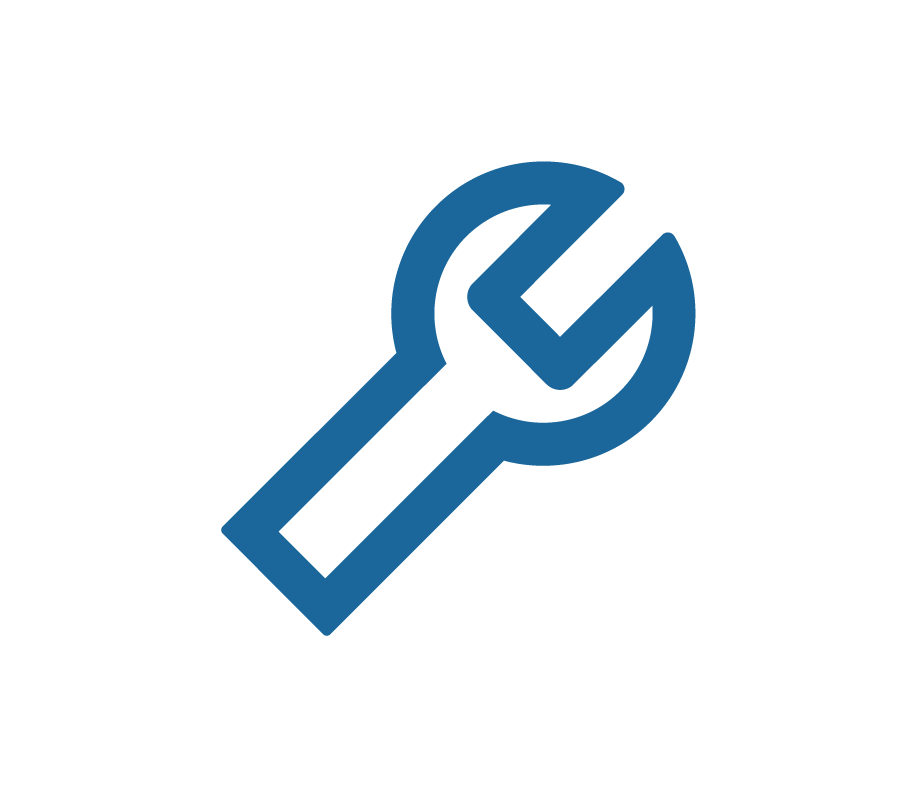 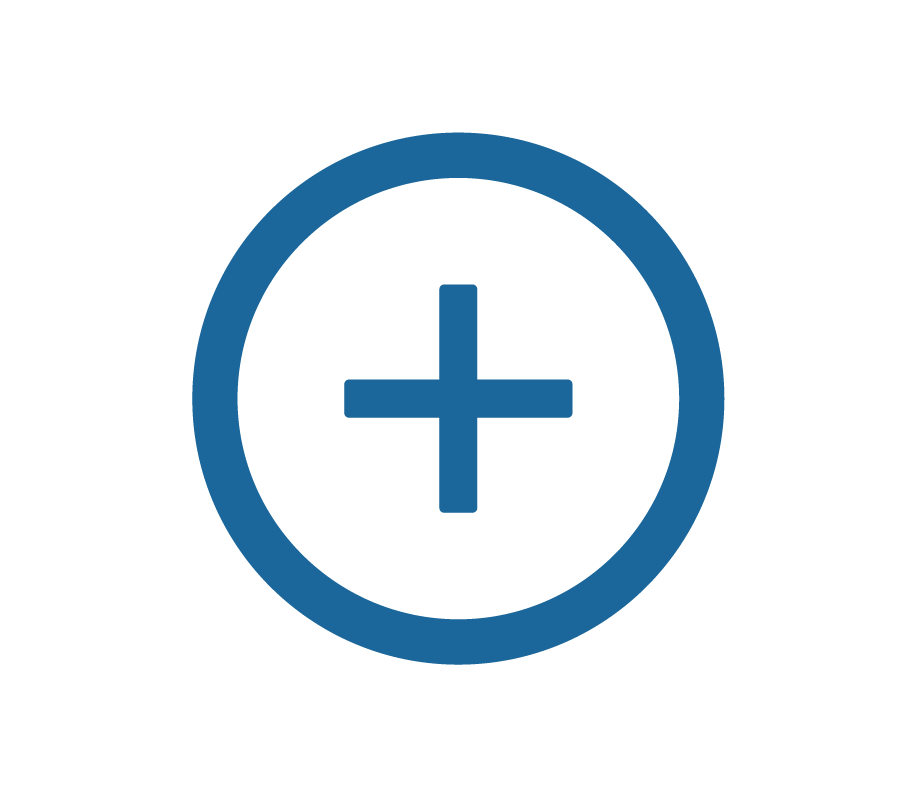 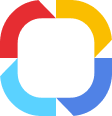 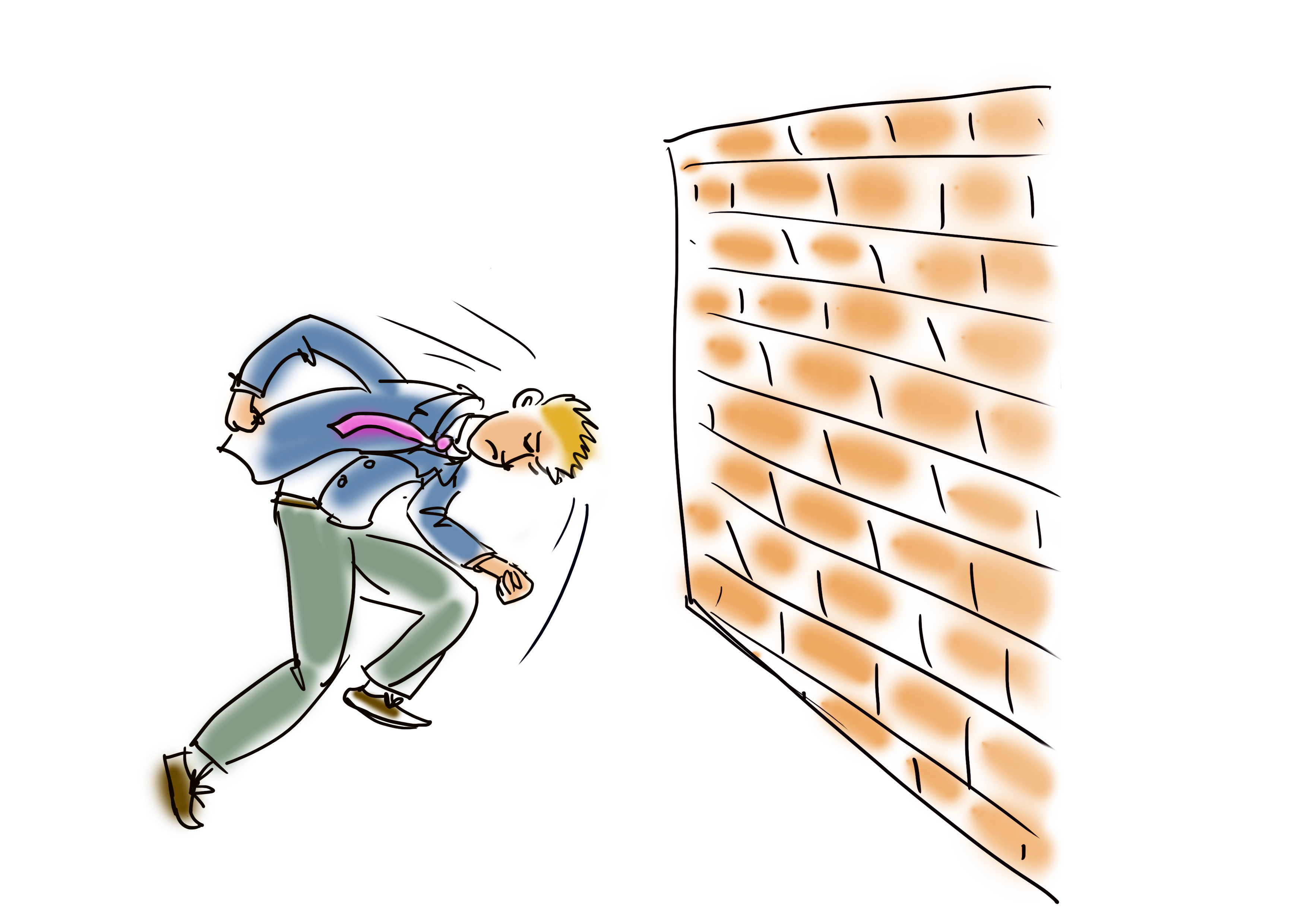 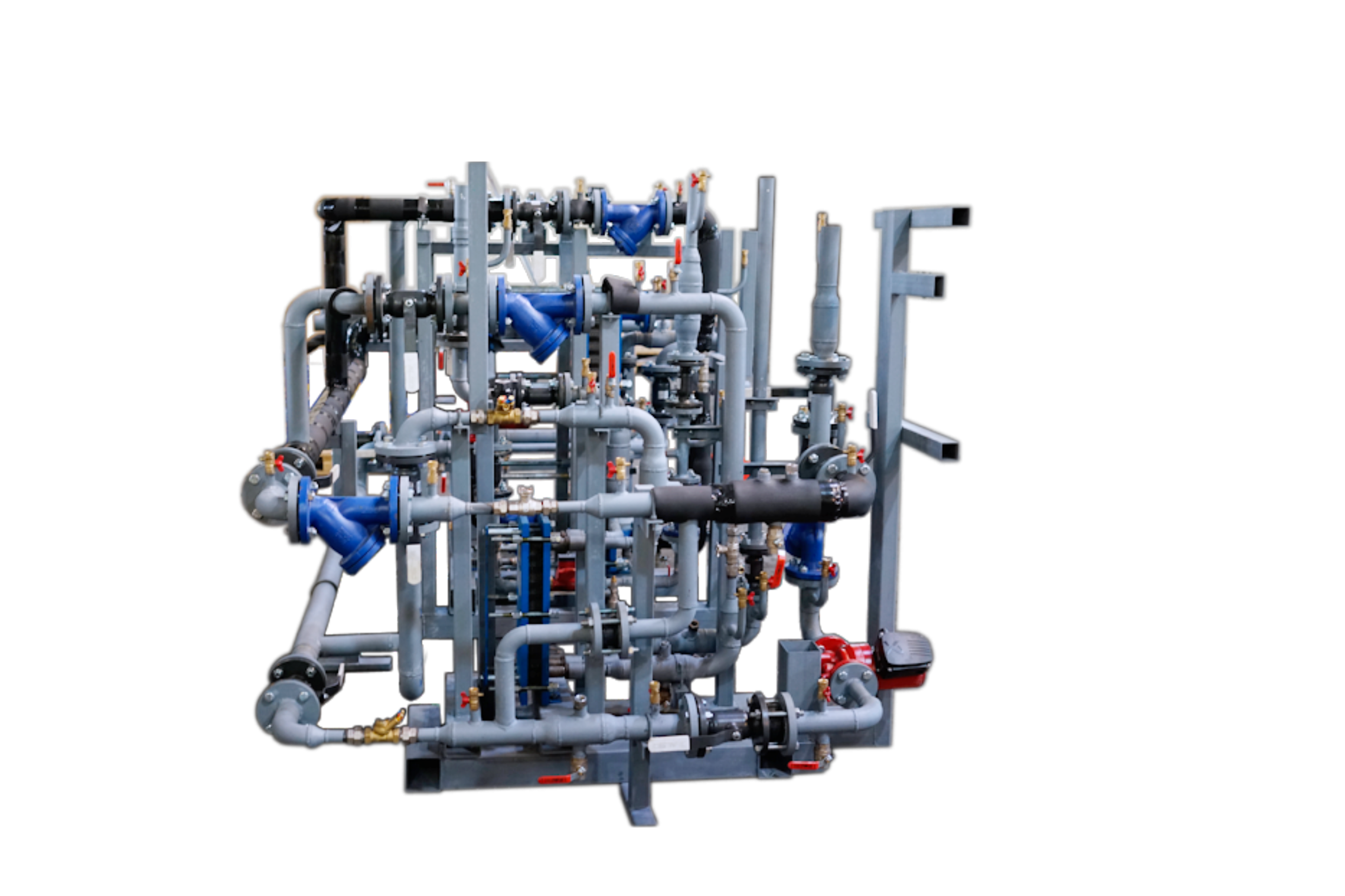 Бизнес-школы сами по себе должны быть эталонами современного управления, построения адекватных бизнес-моделей и оптимальной организации внутренних процессов, 
тем самым создавая нулевую терпимость слушателей к архаичным методам и формам управления. Развивать у слушателей способность понимать причины возникновения собственных 
и чужих ошибок, а также управлять масштабом их последствий 
на основе комплексного подхода к управлению бизнесом.

	Вносить в допустимых пределах Изменчивость, Неопределенность, Сложность и Неоднозначность как в ход учебного процесса, так и в учебные кейсы, а также всячески поощрять участие слушателей в формировании гибких внутренних процессов, сфокусированных на создании основных ценностей, вовлекающих и координирующих действия всех участников, успешно работающих в условиях VUCA мира. Легко в учении — тяжело в походе.
Хрупкость vs Антихрупкость
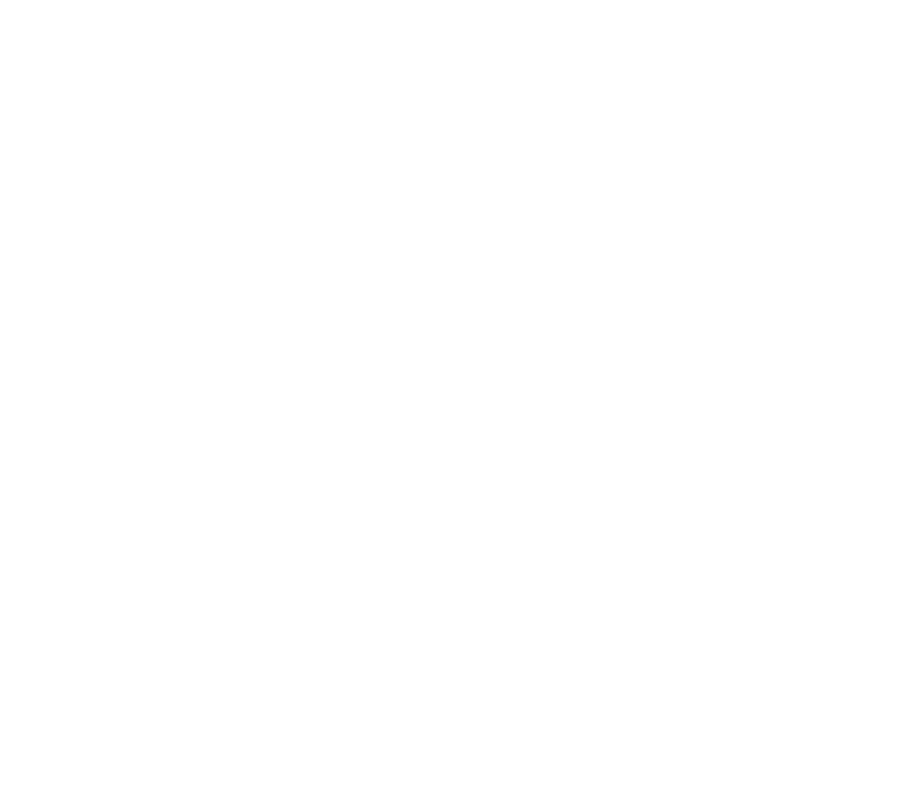 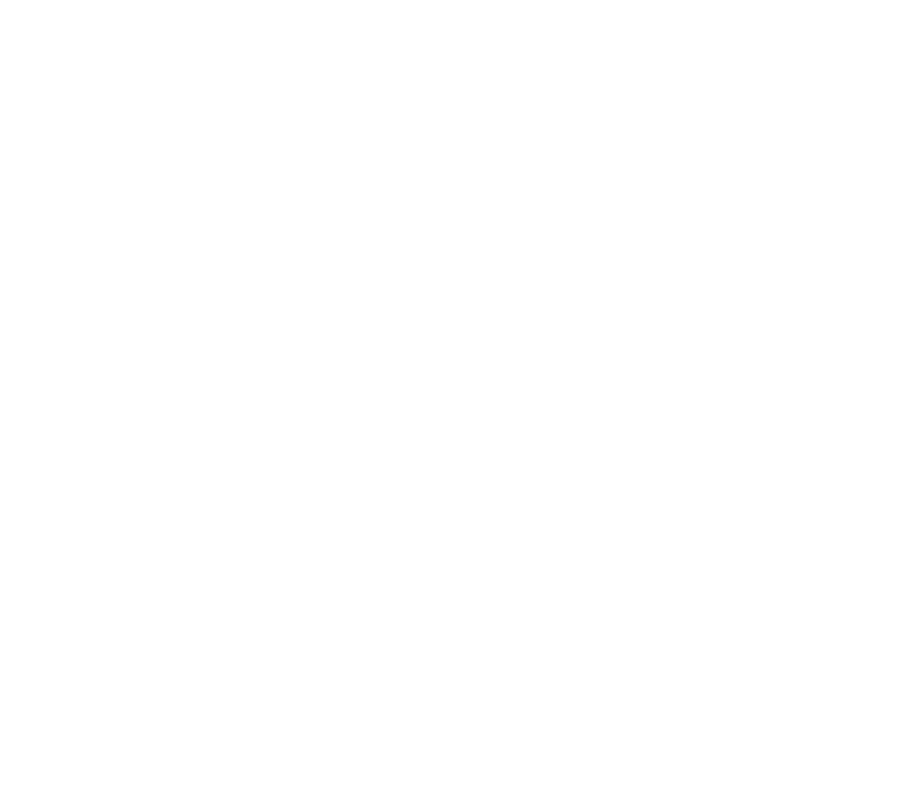 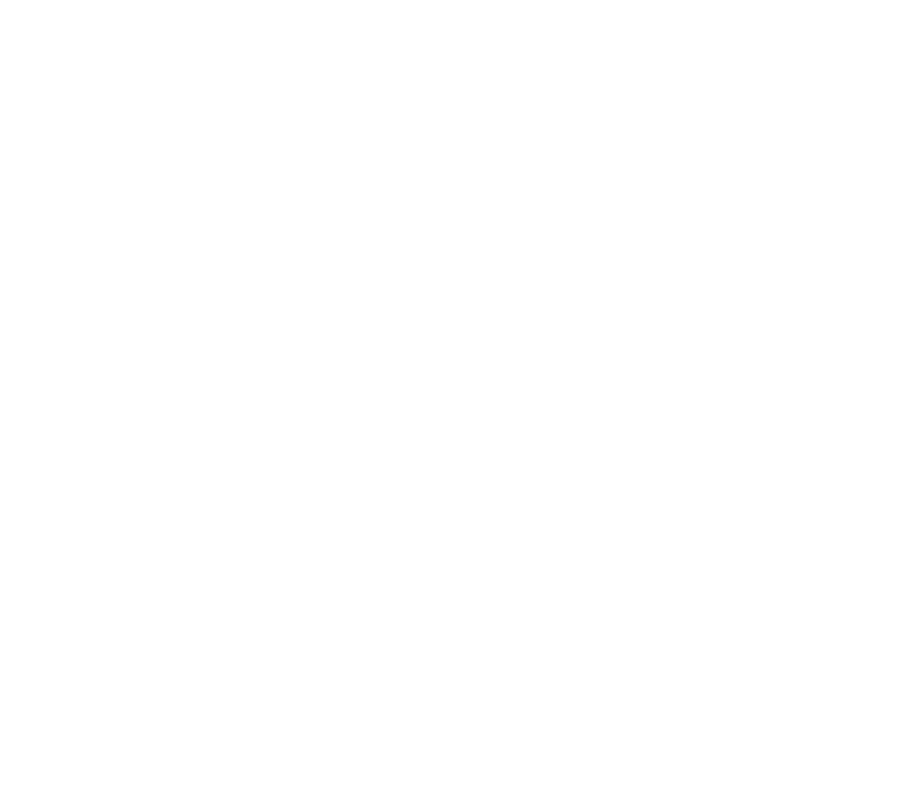 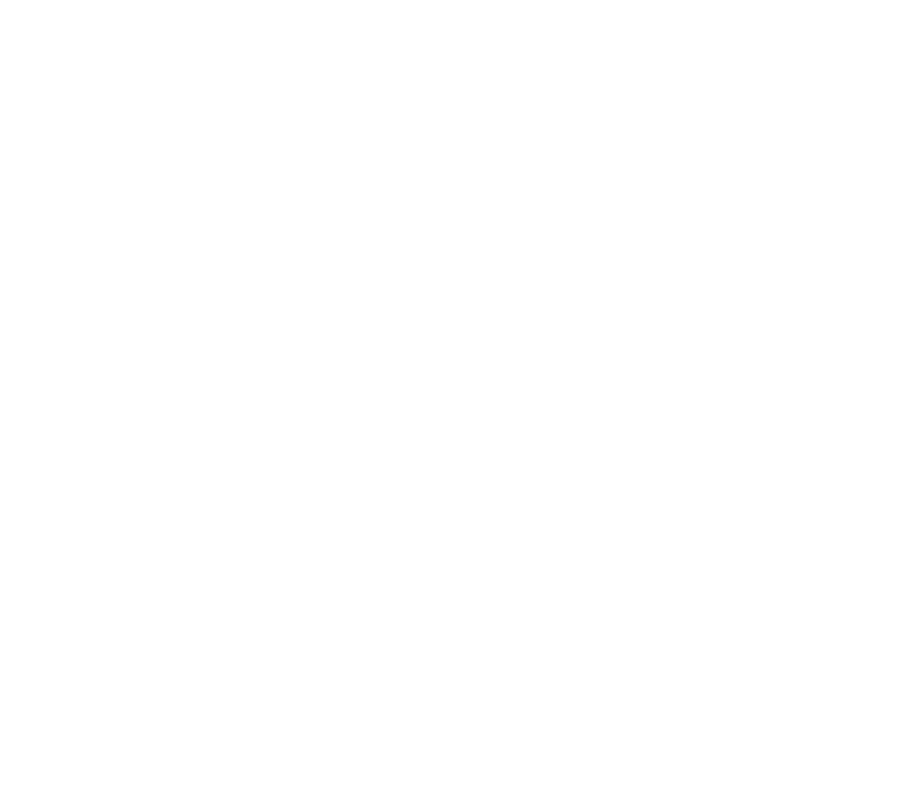 Консультировать и Консультироваться
Человек и рынок, Человек и отрасль
Суворов и бизнес-образование
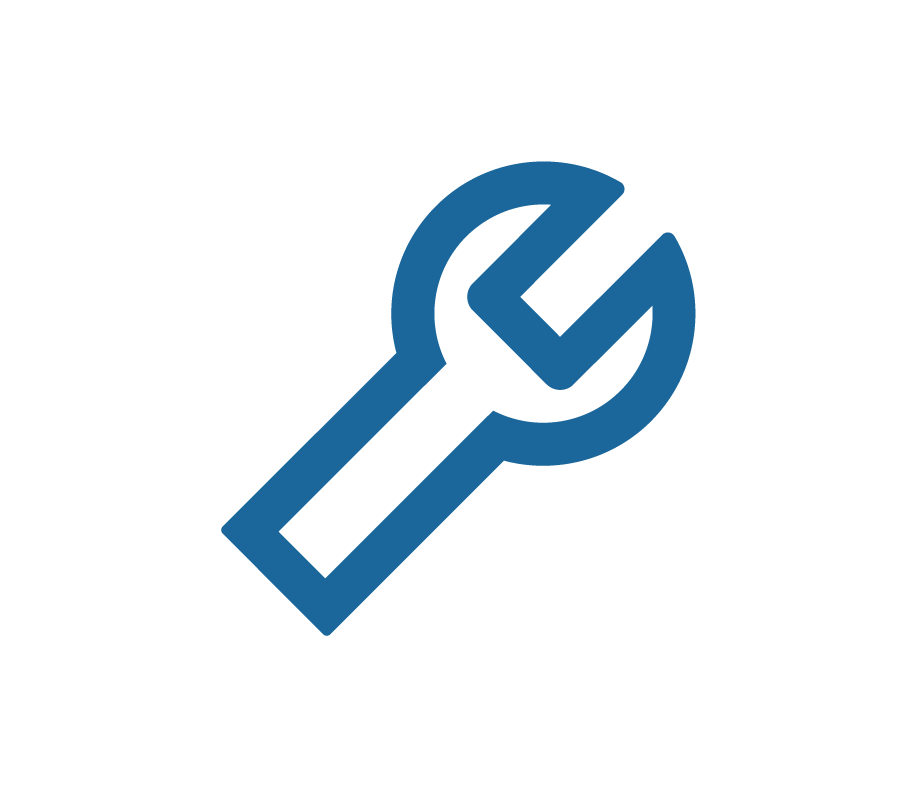 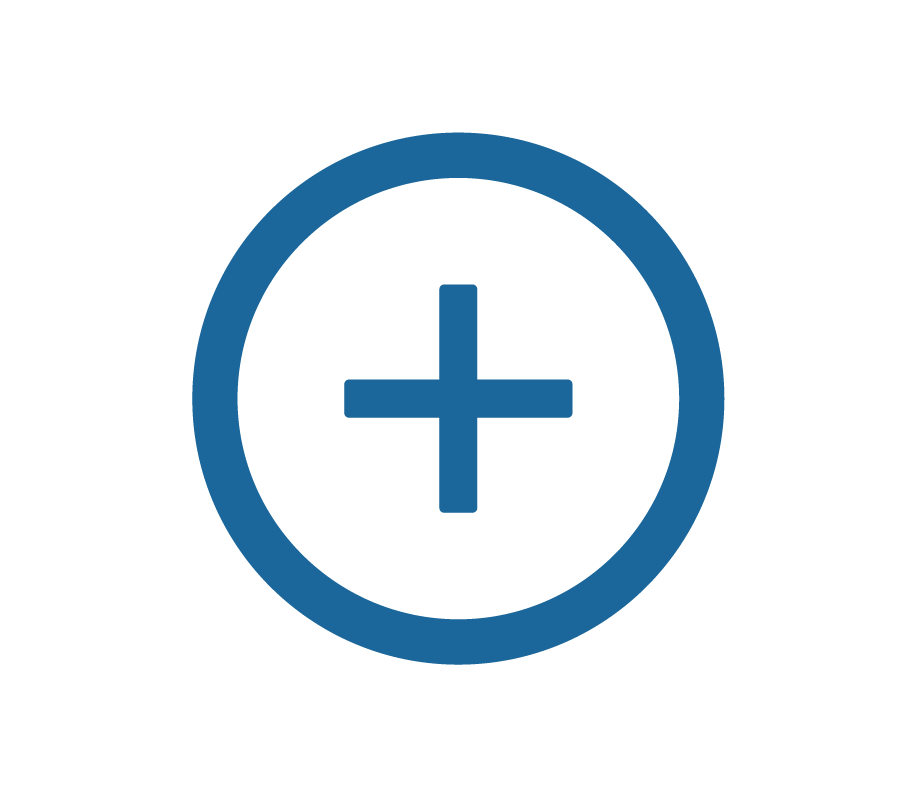 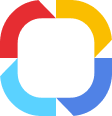 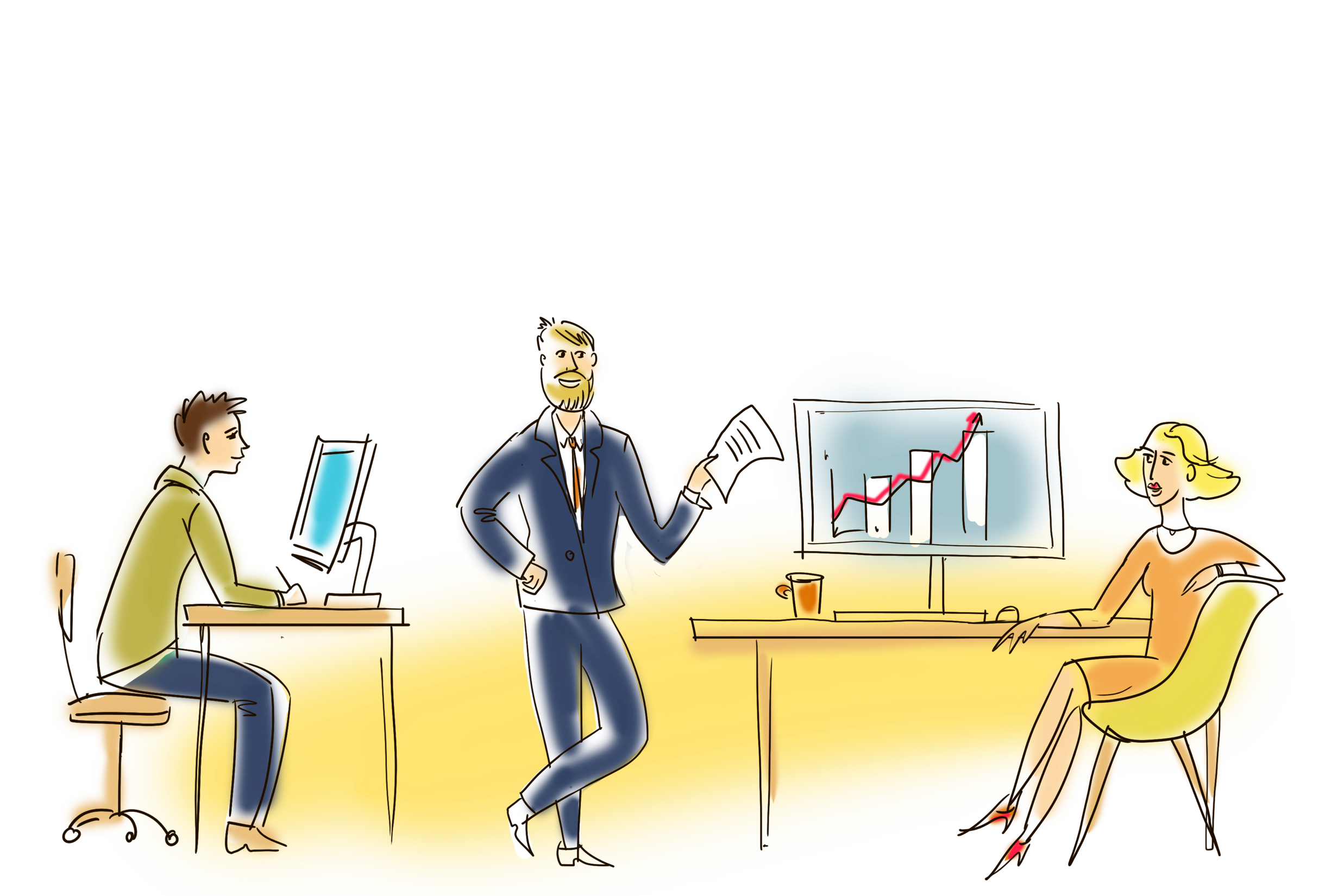 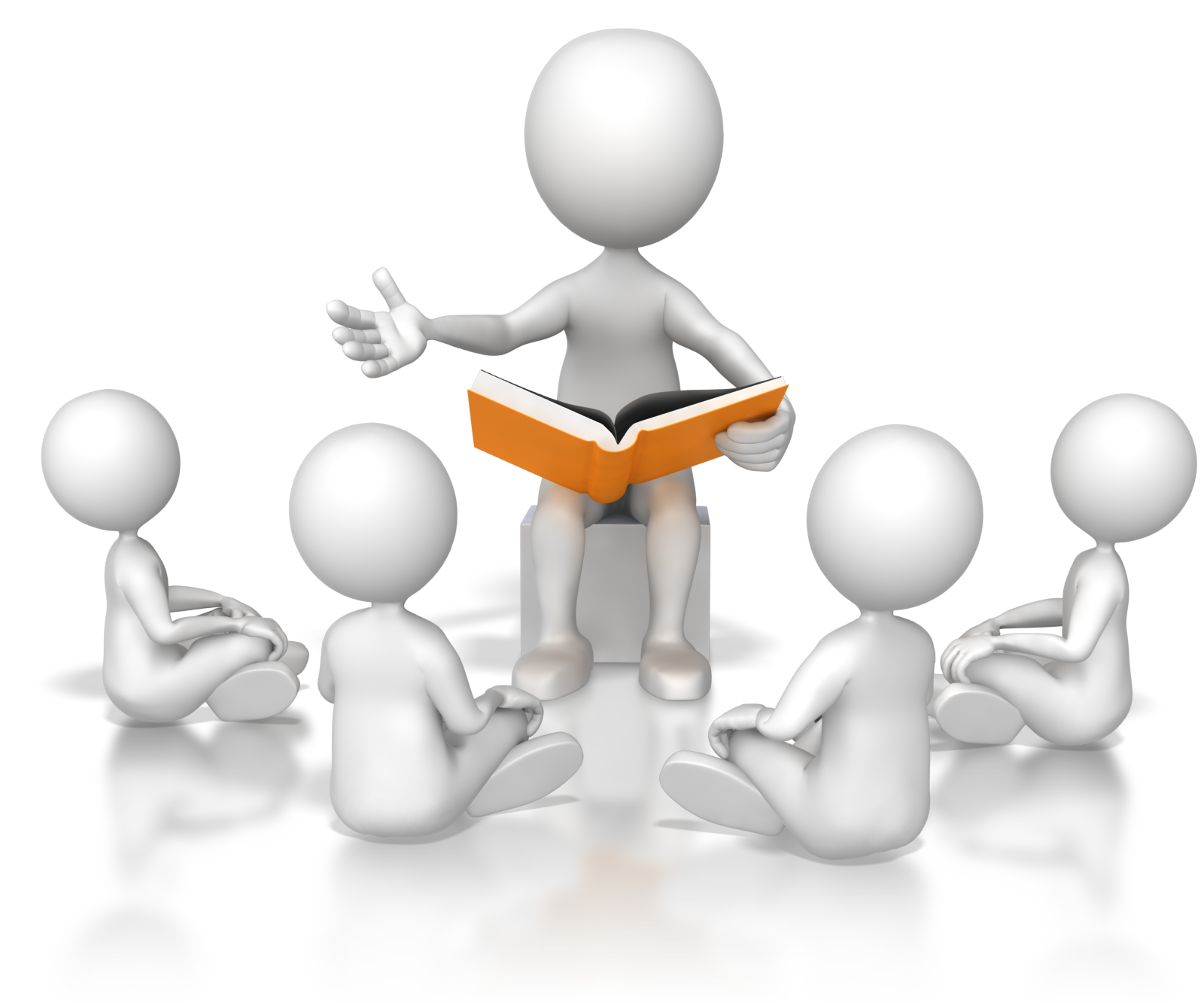 Если традиционное образование рассматривает интеграцию человека и организации, человека и общества, то бизнес-образование развивает рынки. Бизнес-школа развивает модель: человек и отрасль, человек и рынок. Миссии бизнес-школ - развивать не отдельные организации, а отрасли и рынки. Необходимо: пересмотреть программы, сформировать внутриотраслевые и внутрирыночные интеграции, создавать внутреннюю рыночную среду в компаниях и соответствующую ей культуру, начиная с собственно бизнес-школ.

	Многие отрасли и рынки уже вошли или скоро войдут 
в острую фазу нестабильности в силу разрушения общим темпом 
и градусом изменений, а вовсе не в силу привычного бизнесу лобового конкурентного столкновения. Лучше с помощью бизнес-школ пересмотреть собственные бизнес-модели для создания возможностей использования этой нестабильности в свою пользу, 
чем потом с помощью юристов управлять собственным банкротством.
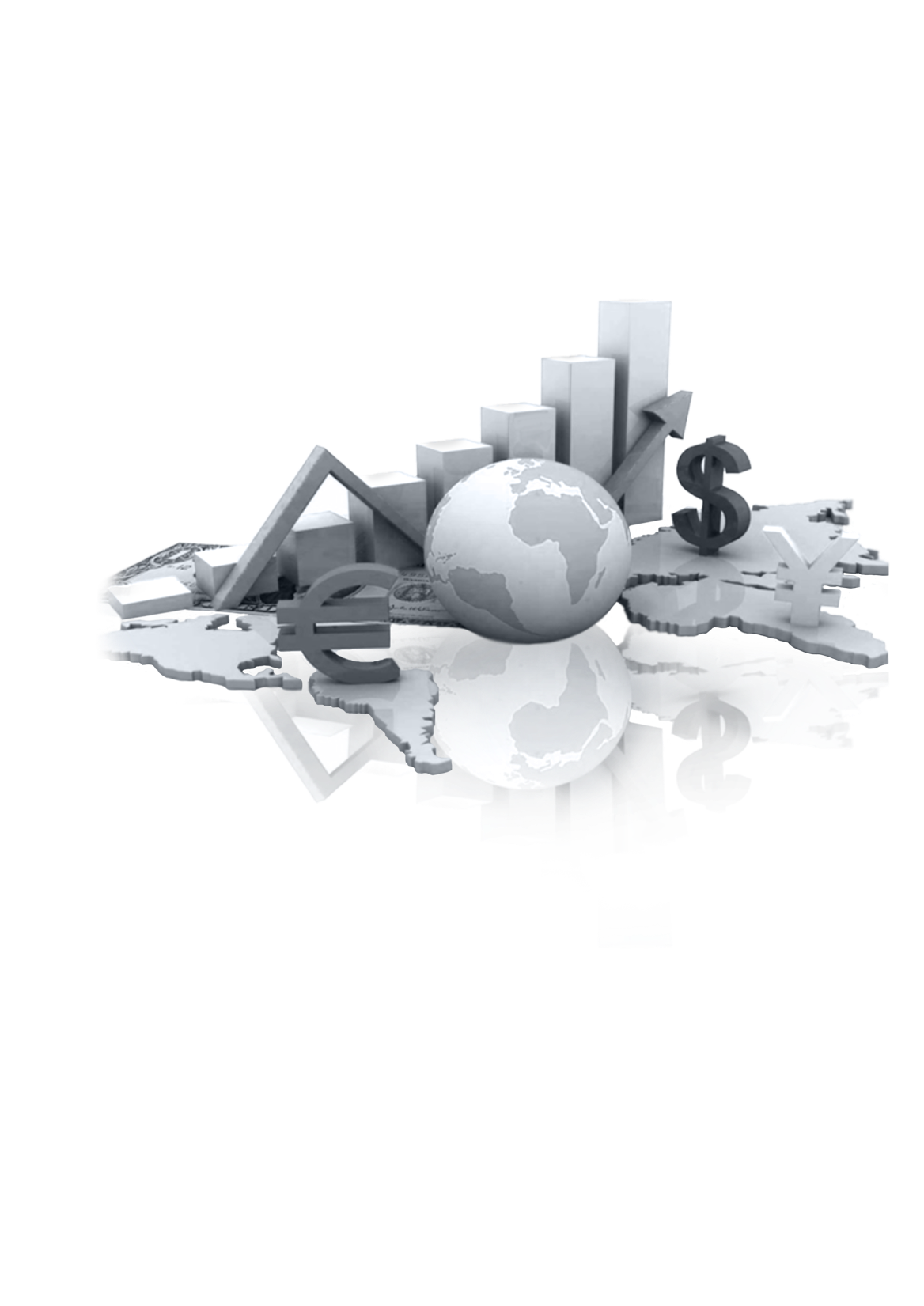 Хрупкость vs Антихрупкость
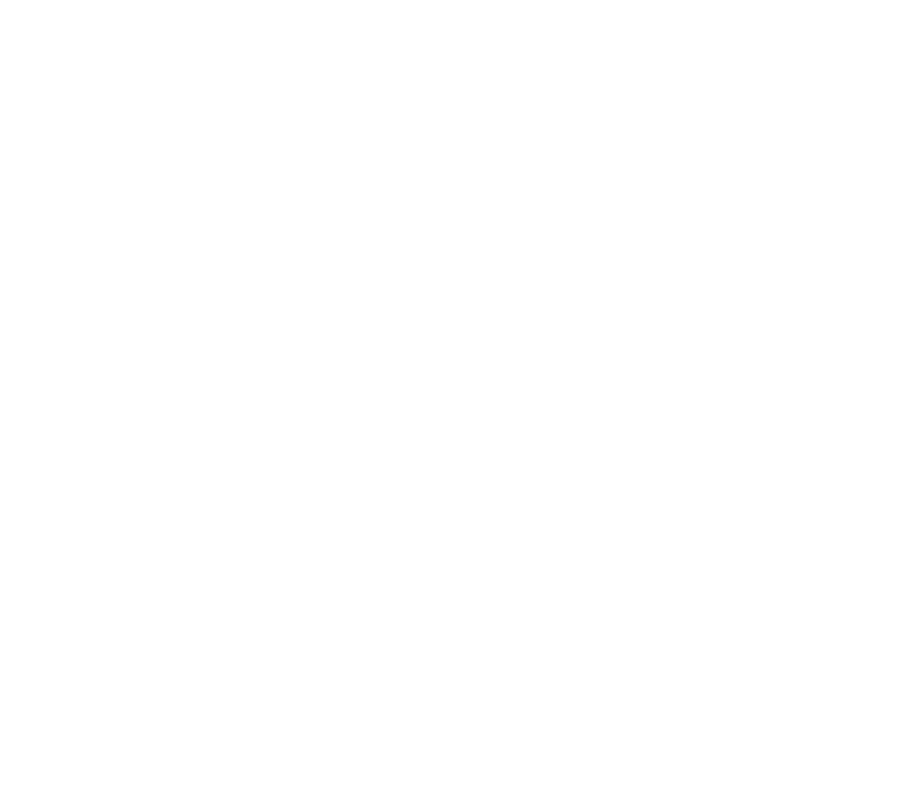 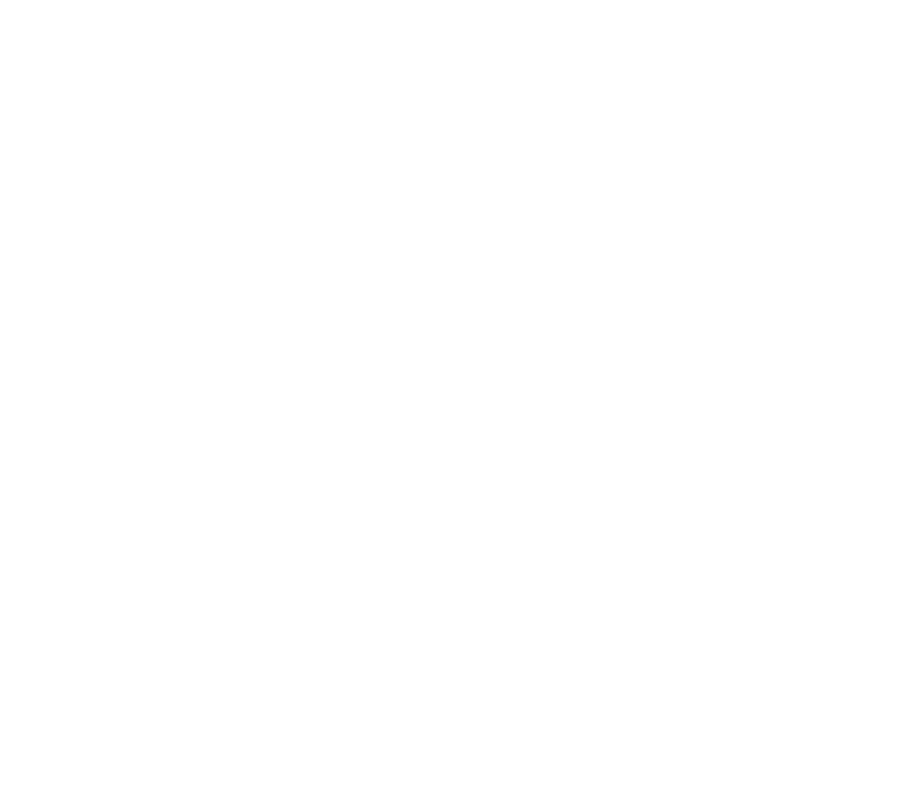 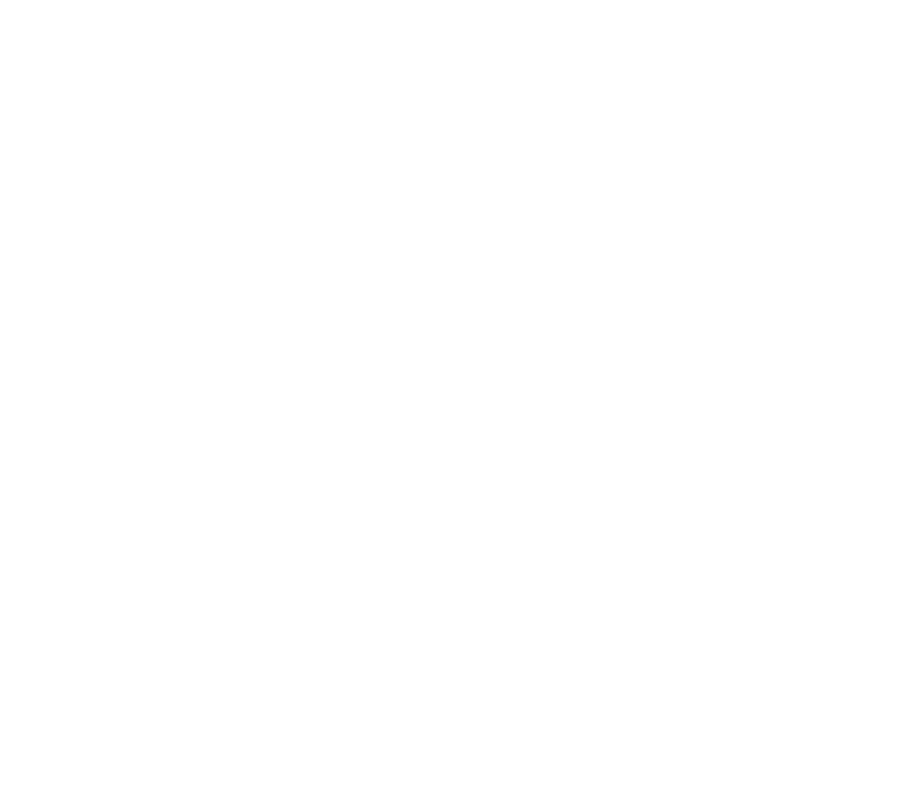 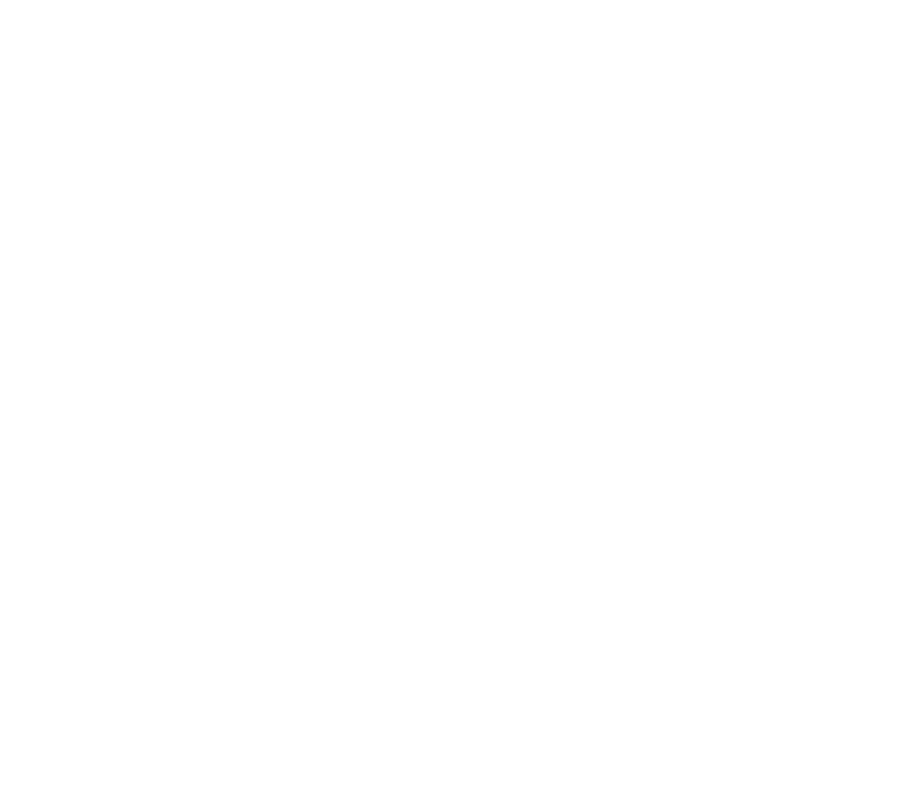 Консультировать и Консультироваться
Человек и рынок, Человек и отрасль
Суворов и бизнес-образование
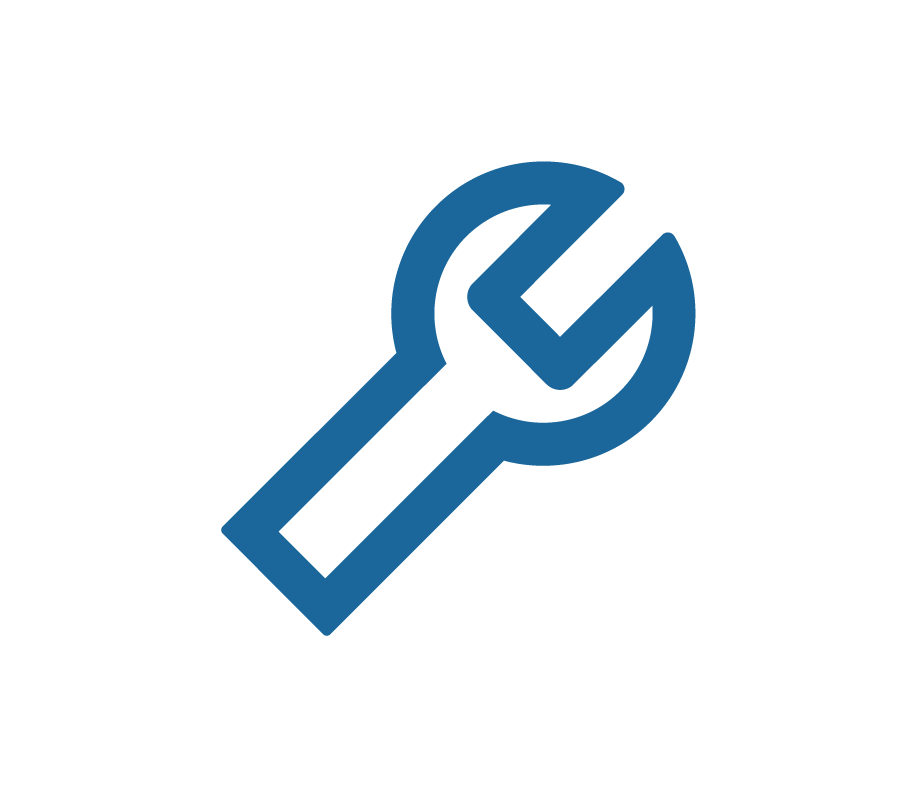 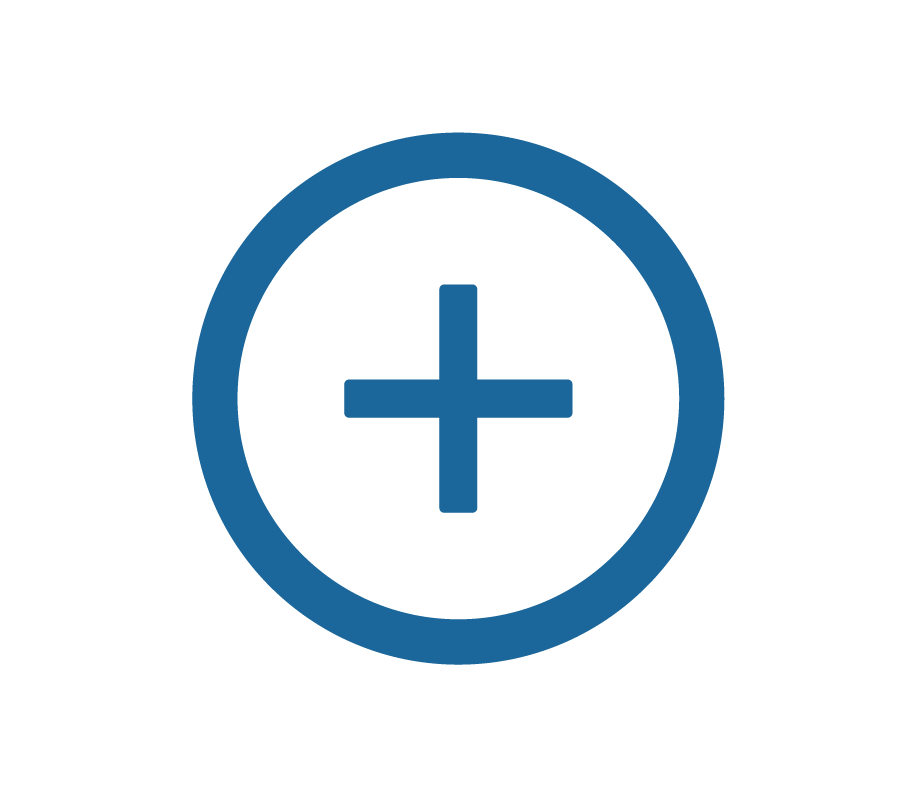 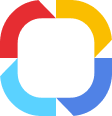 Хрупкость vs Антихрупкость
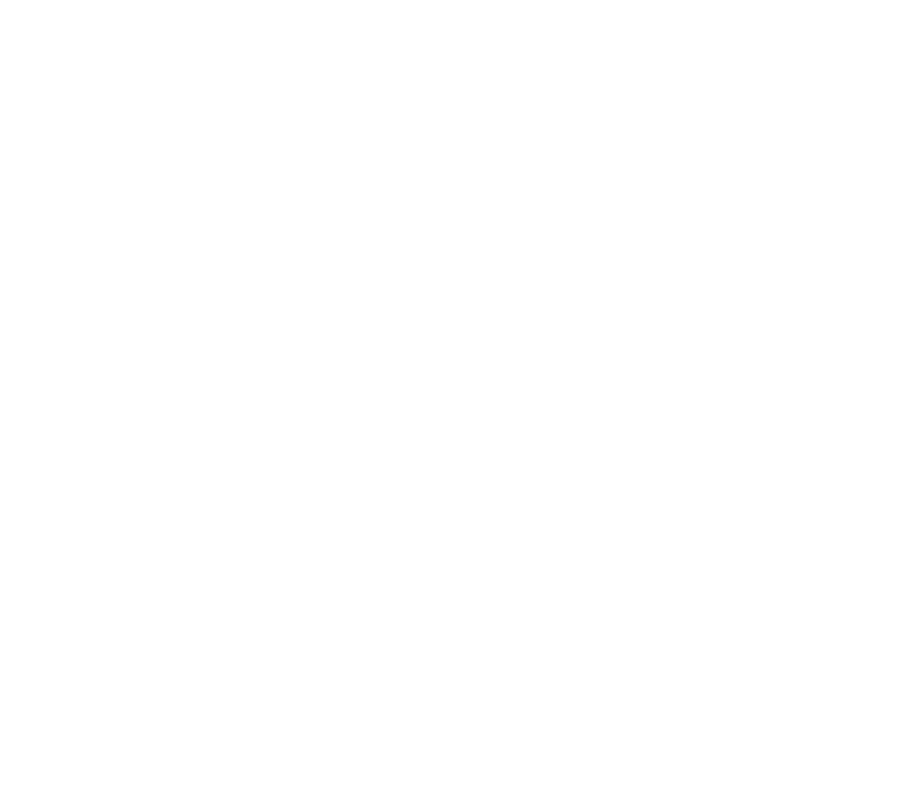 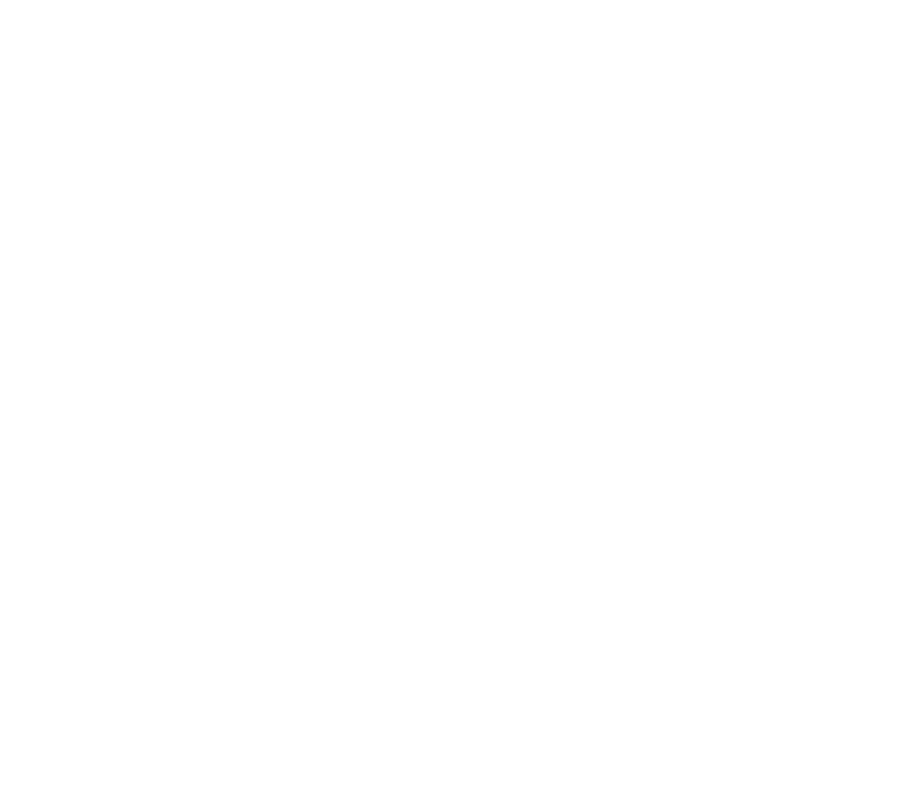 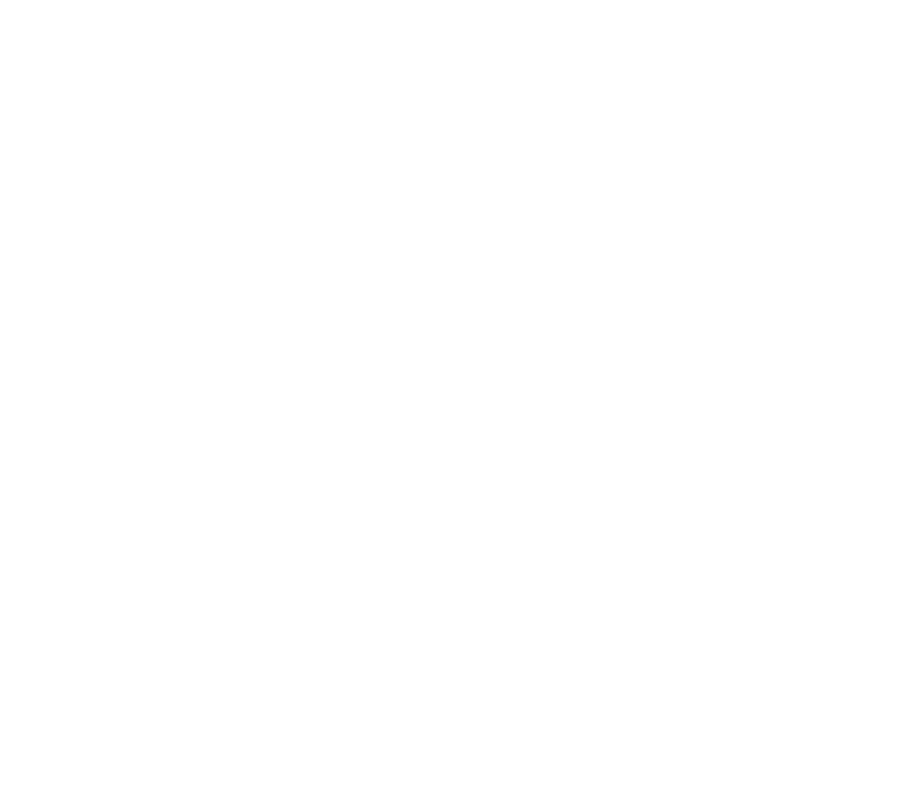 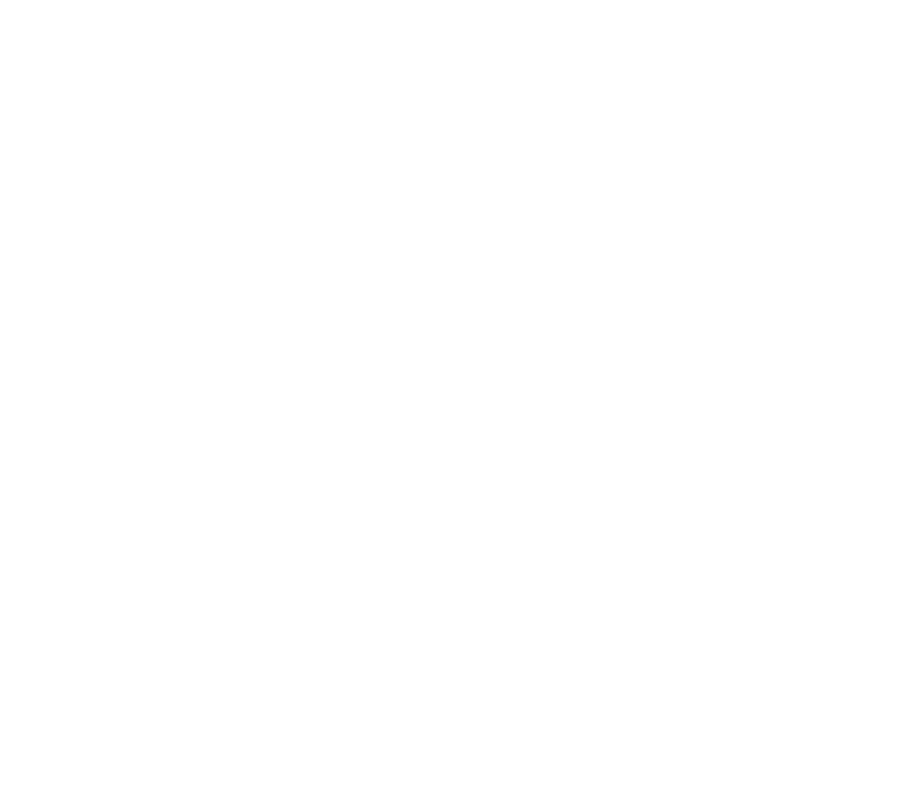 Консультировать и Консультироваться
Человек и рынок, Человек и отрасль
Суворов и бизнес-образование
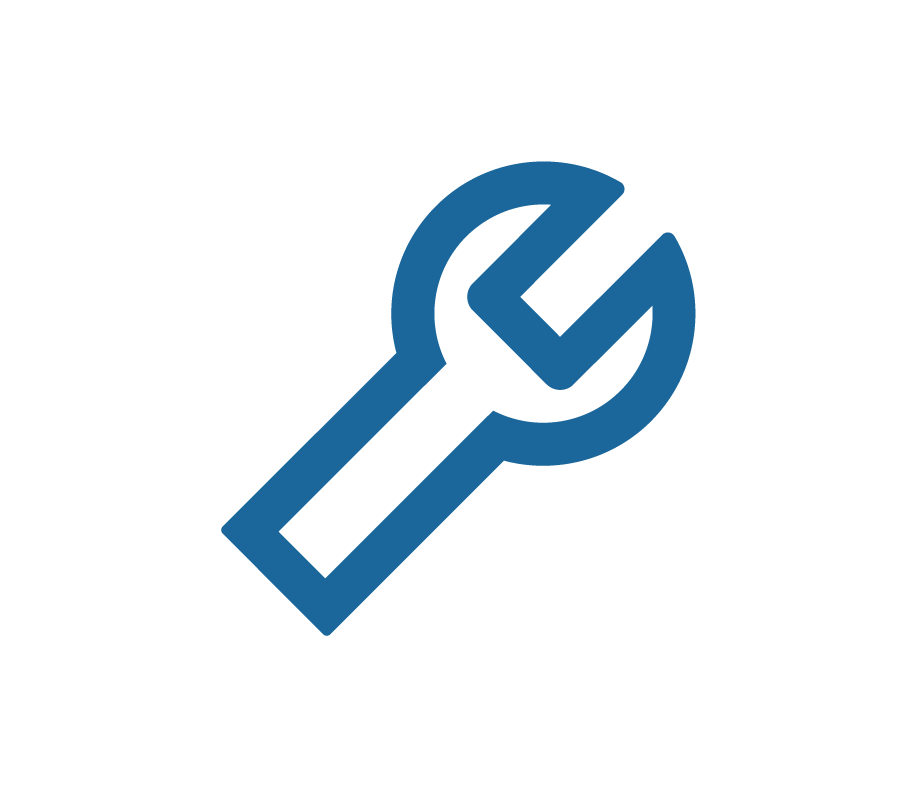 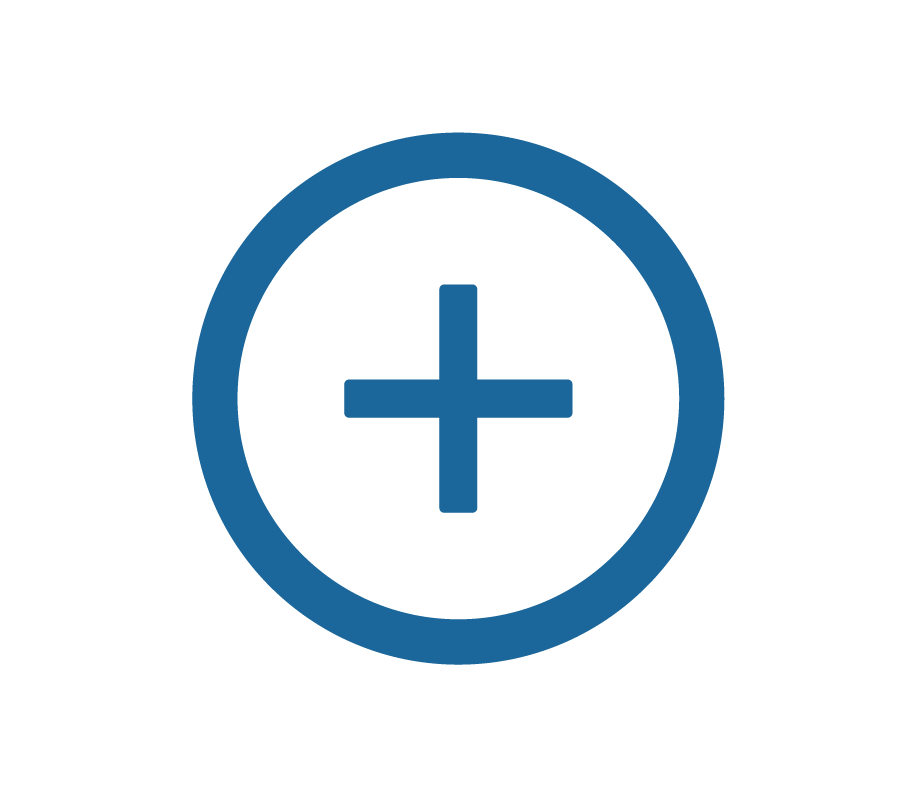 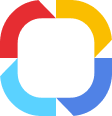 Компании группы ELMA готовы предоставить бизнес-школам современные инструменты для выстраивания эталонных бизнес-моделей, внутренних процессов и отношений с внешней средой, а также команды опытных консультантов и аналитиков для проведения со слушателями практических занятий и сессий. 

	Слушатели получат возможность самим моделировать процессы и оценить результаты ими принятых решений на цифровых двойниках компаний изучаемых отраслей. Plan – Do – Check – Act.

	Практики, выработанные на опыте более чем 2500 внедрений, помогут слушателям сделать собственные выводы из анонимизированного опыта ошибок и успехов компаний, действующих в той же отрасли.

	Слушатели получат практику применения современных методик создания продуктов и принятия управленческих решений.
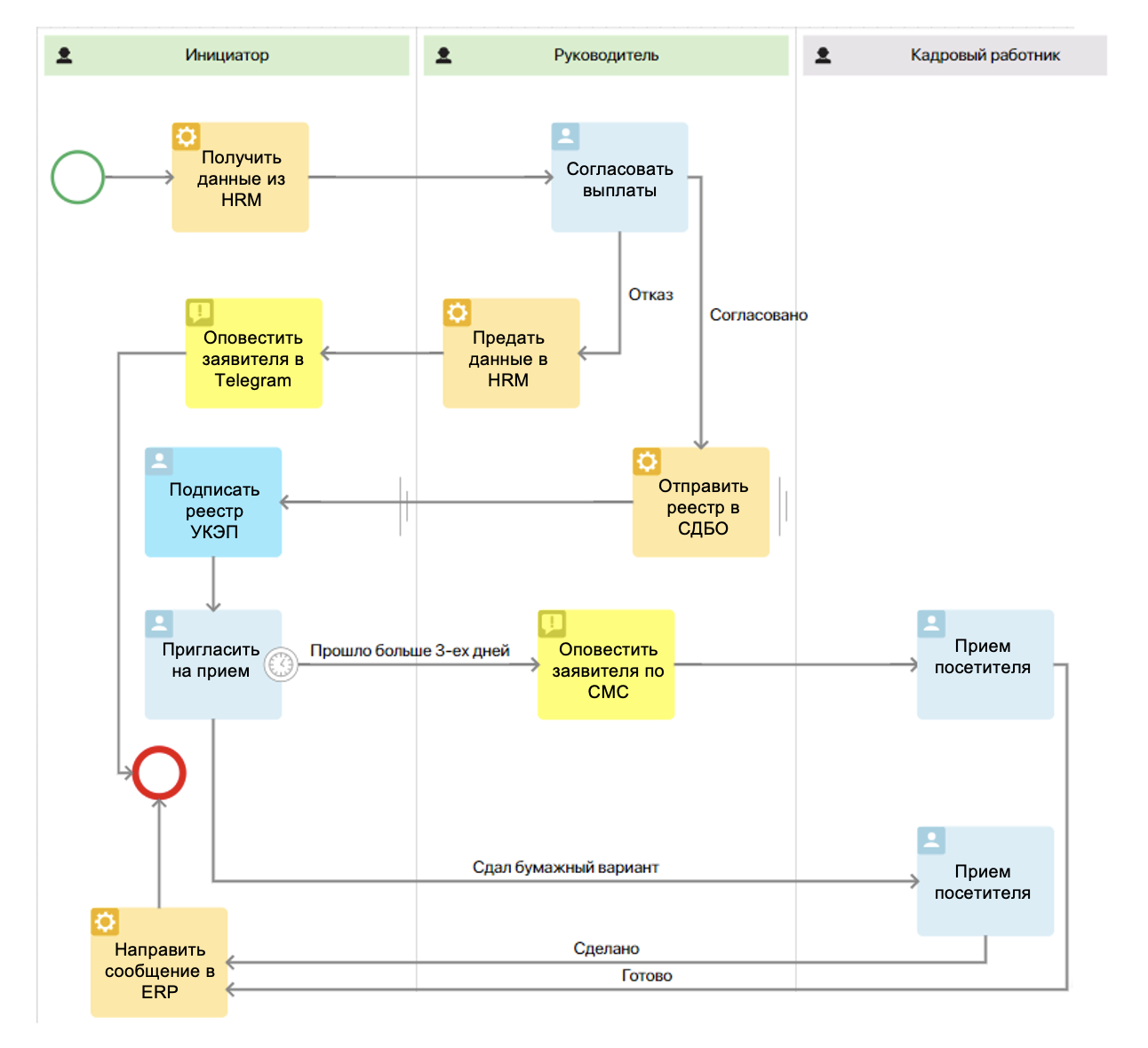 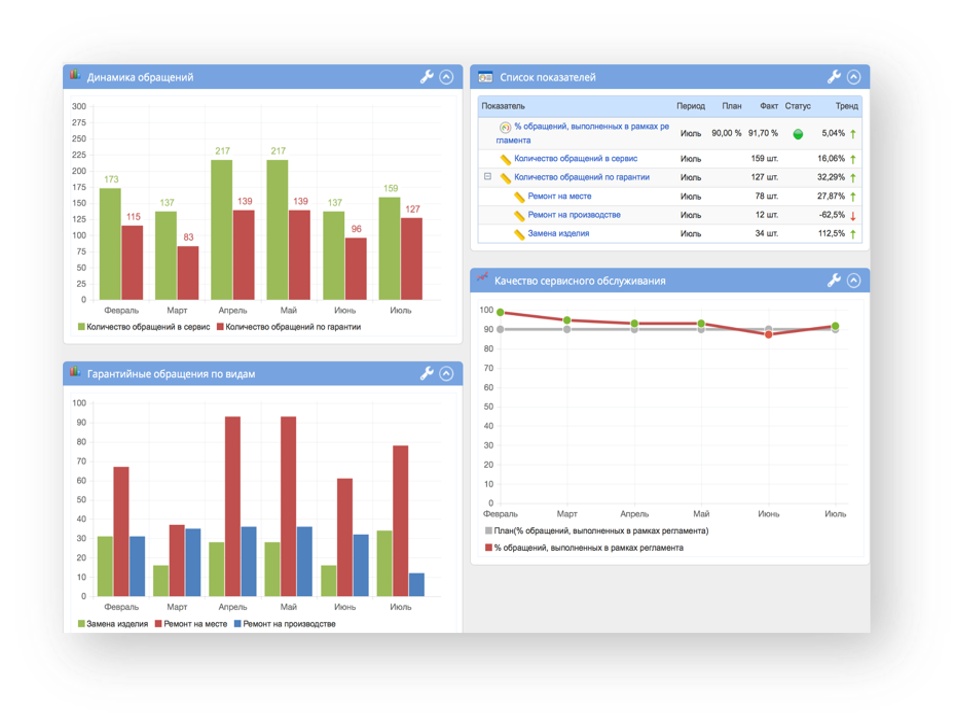 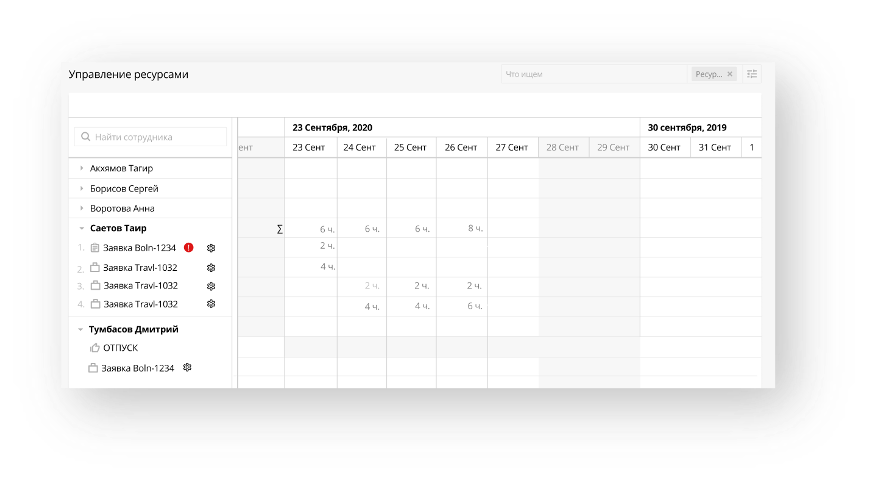